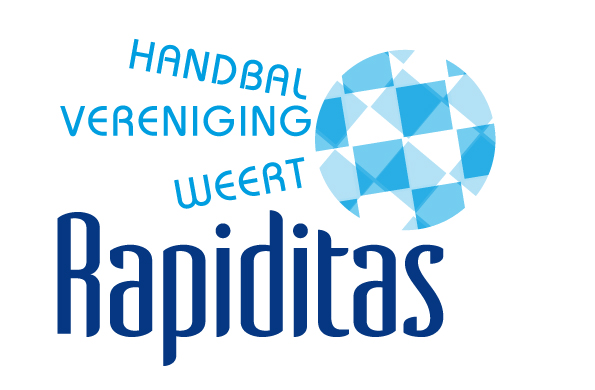 Algemene Ledenvergadering HV Rapiditas
9 september 2021
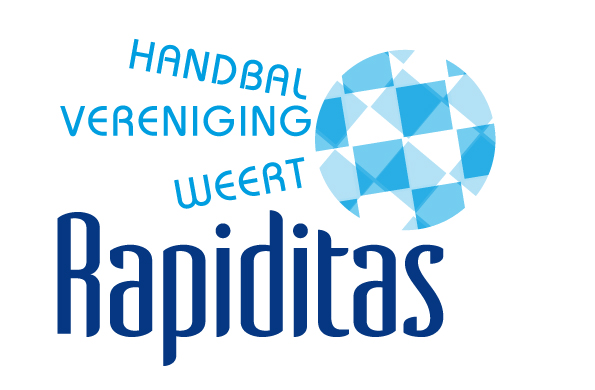 Agenda
Opening
Vaststellen agenda
Vaststellen notulen vorige ledenvergadering 23-09-2020
Terugblik afgelopen verenigingsjaar
Jaarrekening 2020/2021
Verslag/benoeming kascontrolecommissie
Stand van zaken meerjarenplan
Scheidsrechters (beloning)
Vrijwilligers
WBTR
Participatie
Begroting 2021/2022
Bestuursverkiezing 
WVTTK (wat verder ter tafel komt)	
Rondvraag
Sluiting